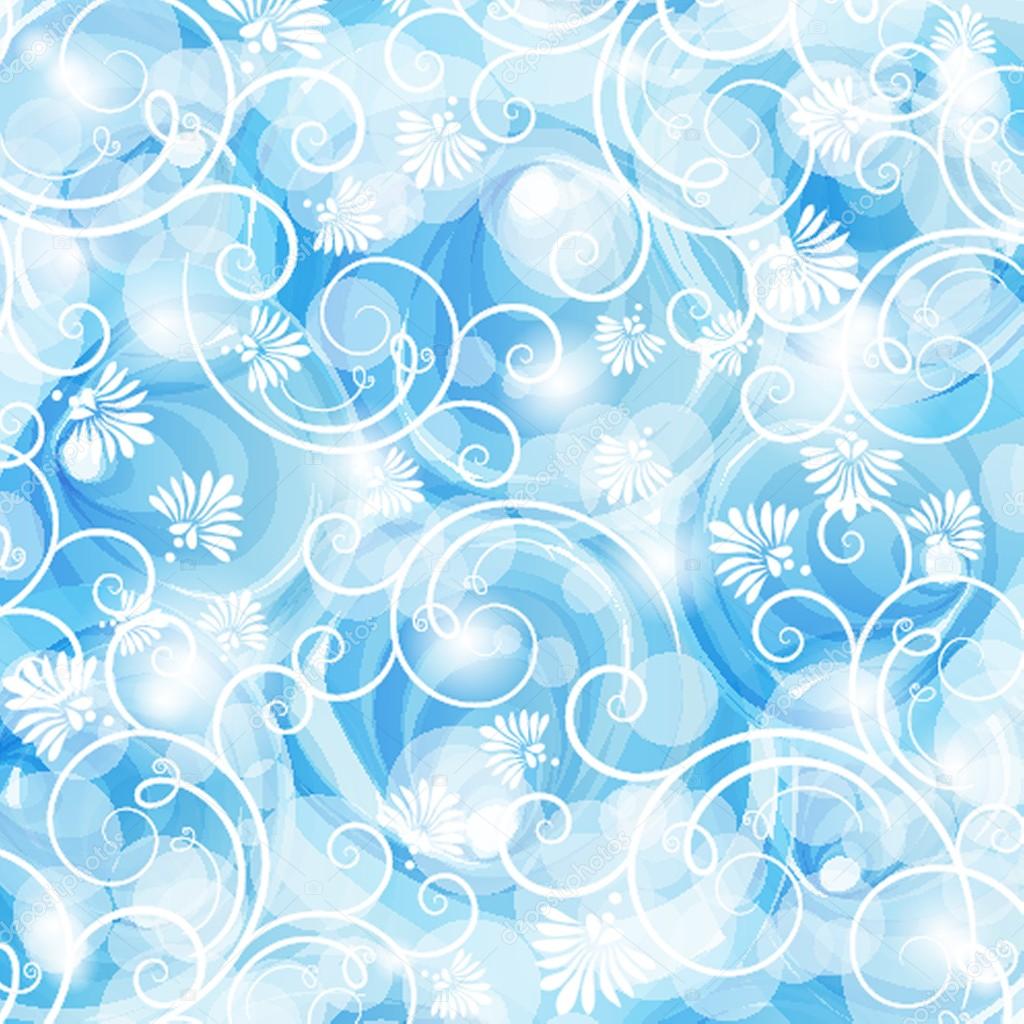 Развитие мелкой моторики 
у детей раннего возраста через нетрадиционные техники рисования
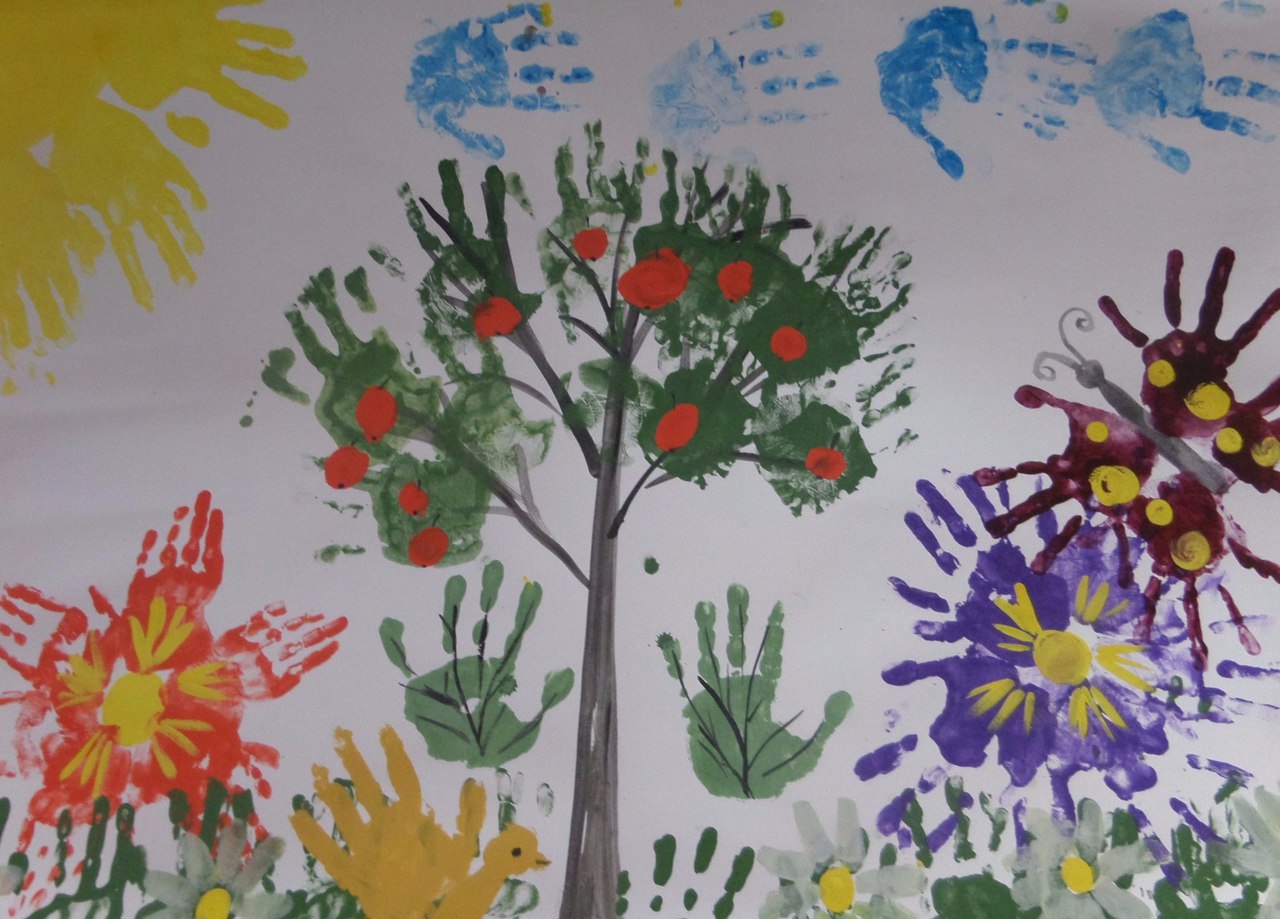 Подготовила: воспитатель
 Громова Галина Николаевна
Дошкольное детство — очень важный период в жизни детей. Именно в этом возрасте каждый ребенок представляет собой маленького исследователя, с радостью и удивлением открывающего для себя незнакомый и удивительный окружающий мир.
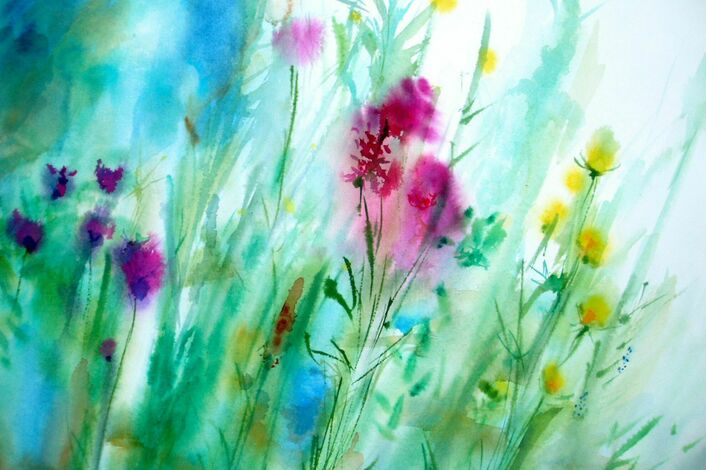 Оригинальное рисование привлекает своей простотой и доступностью, раскрывает возможность использование хорошо знакомых предметов в качестве художественных материалов.
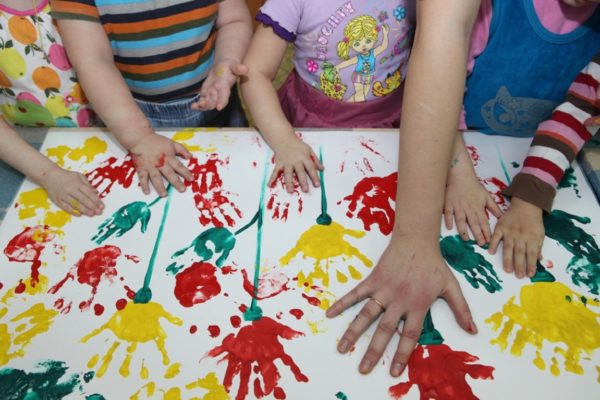 Значение применения нетрадиционных техник рисования:

являются эффективным методом здоровьесбережения;
способствуют росту самооценки, помогают преодолеть страхи и неуверенность в себе;
развивают абстрактное и логическое мышление;
совершенствуют чувство цвета и формы;
создают благоприятные условия для индивидуального творческого самовыражения и личностного развития детей;
знакомят детей со свойствами и возможностями различных материалов
вызывают интерес к экспериментально-исследовательской деятельности;
развивают мелкую моторику и ручные умения;
создают атмосферу радости и энтузиазма, повышают работоспособность и творческий азарт.
А главное то, что нетрадиционное рисование играет важную роль в общем психическом развитии ребенка. Ведь самоценным является не конечный продукт – рисунок, а развитие личности: формирование уверенности в себе, в своих способностях, самоидентификация в творческой работе, целенаправленность деятельности.
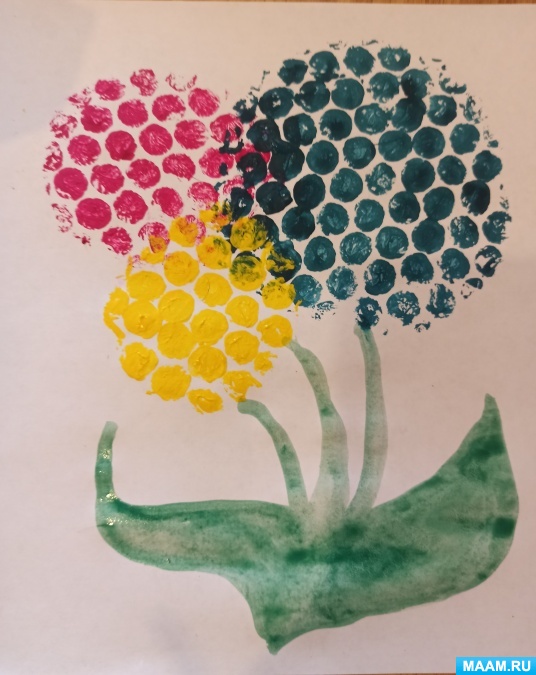 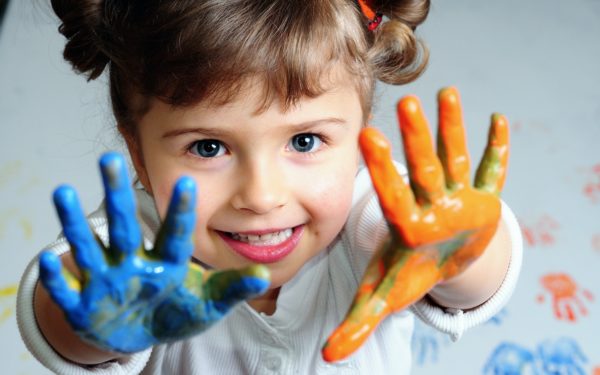 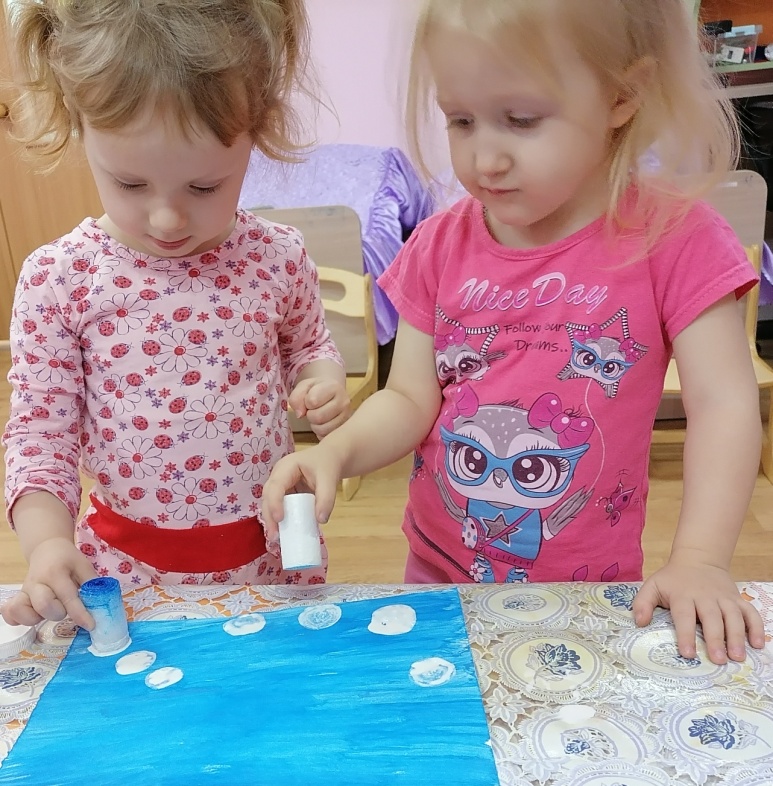 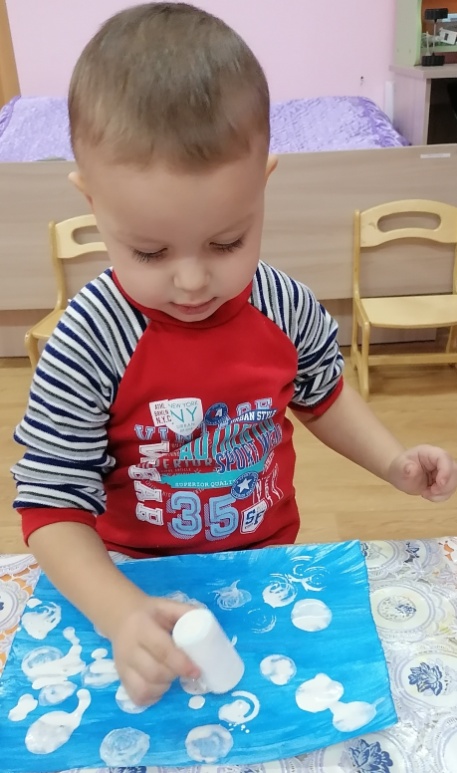 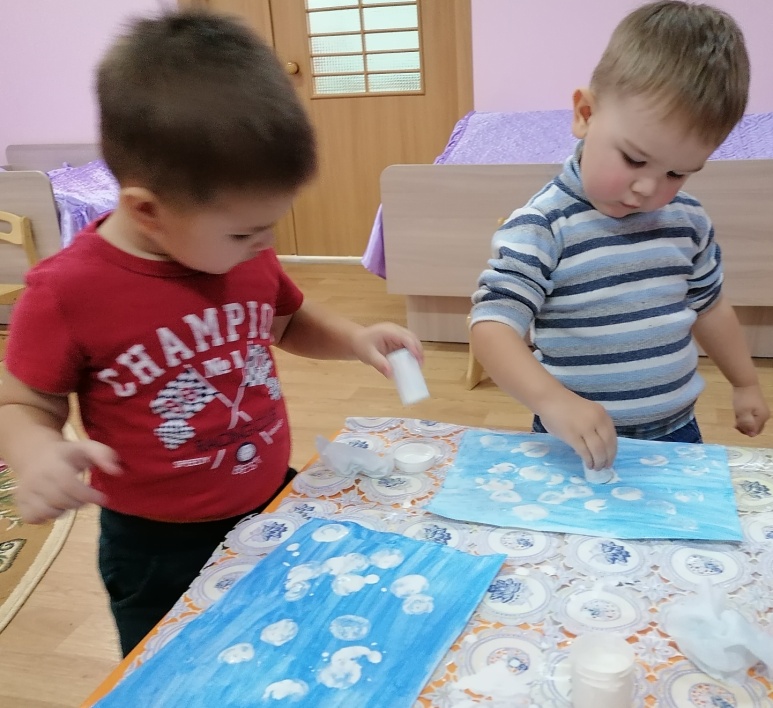 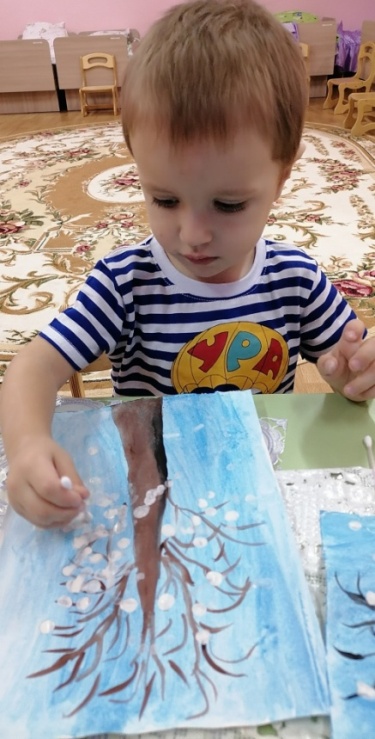 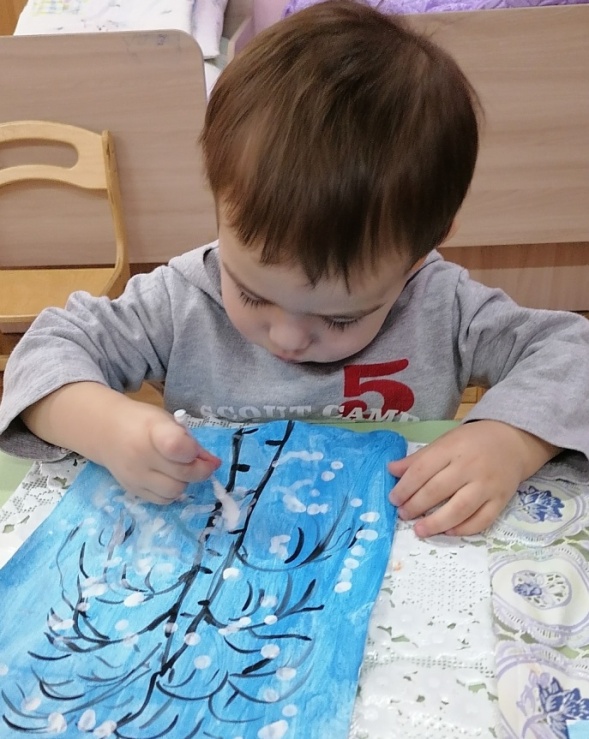 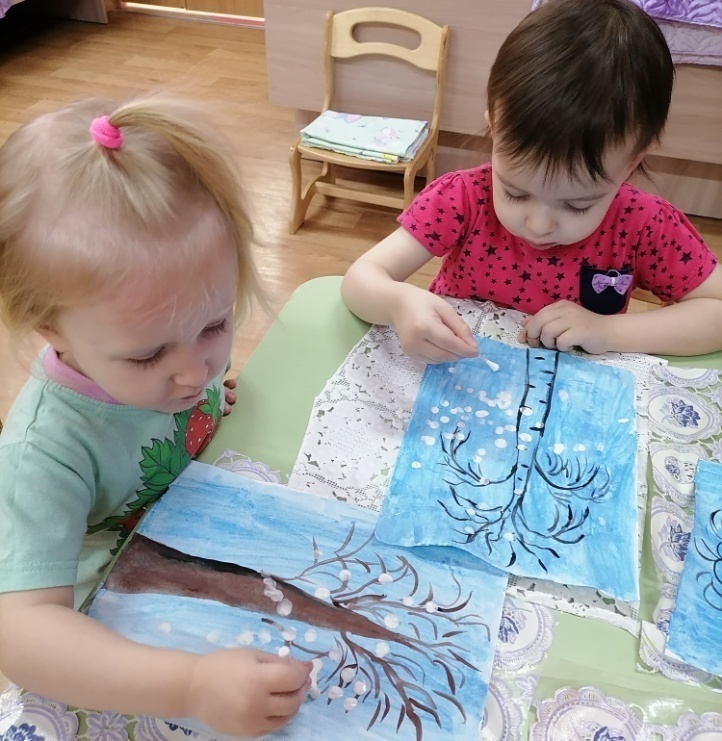 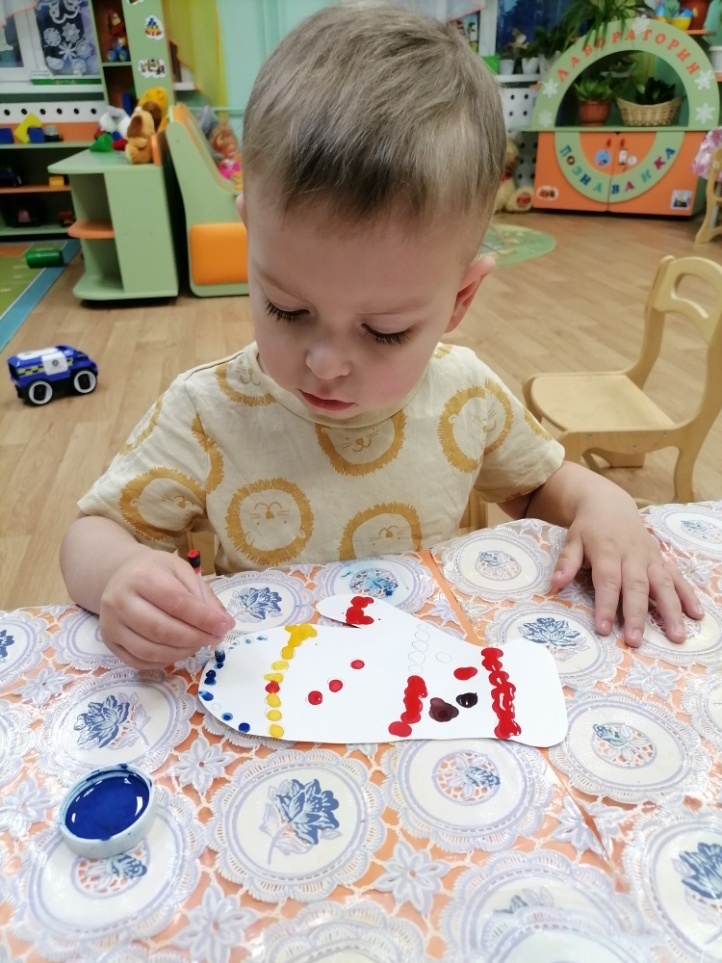 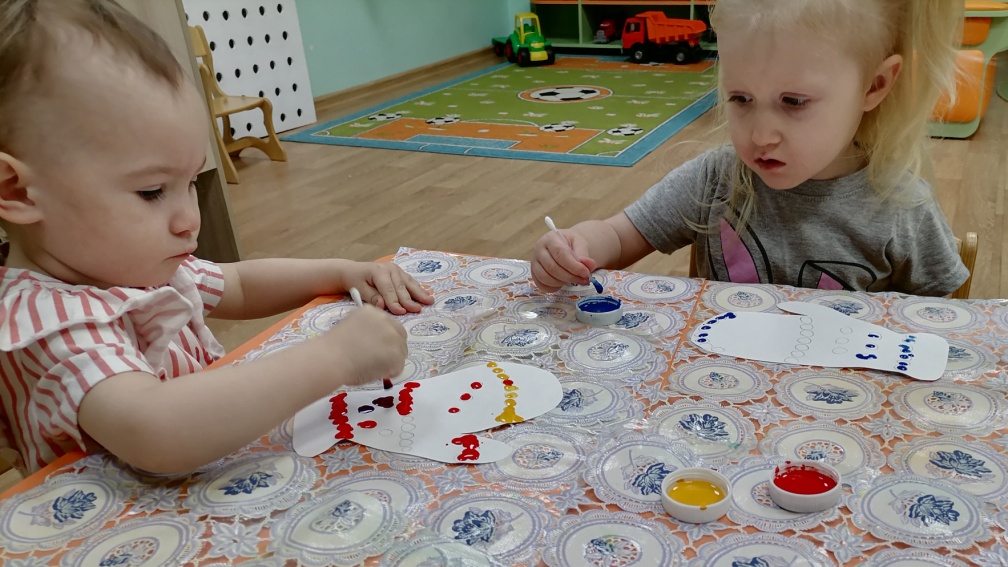 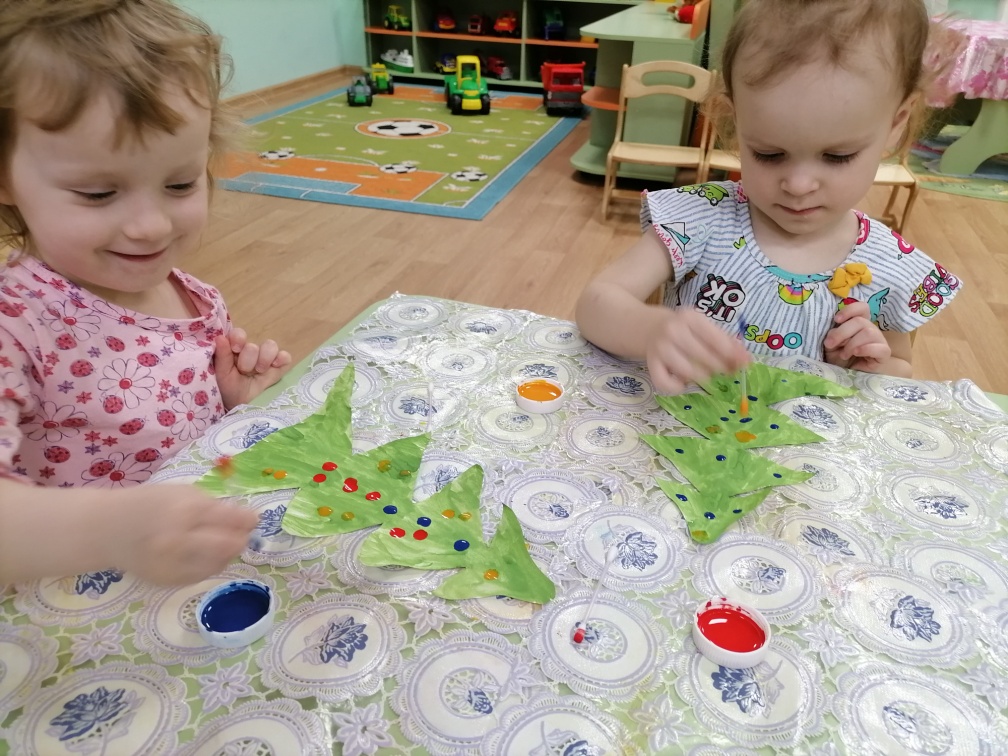 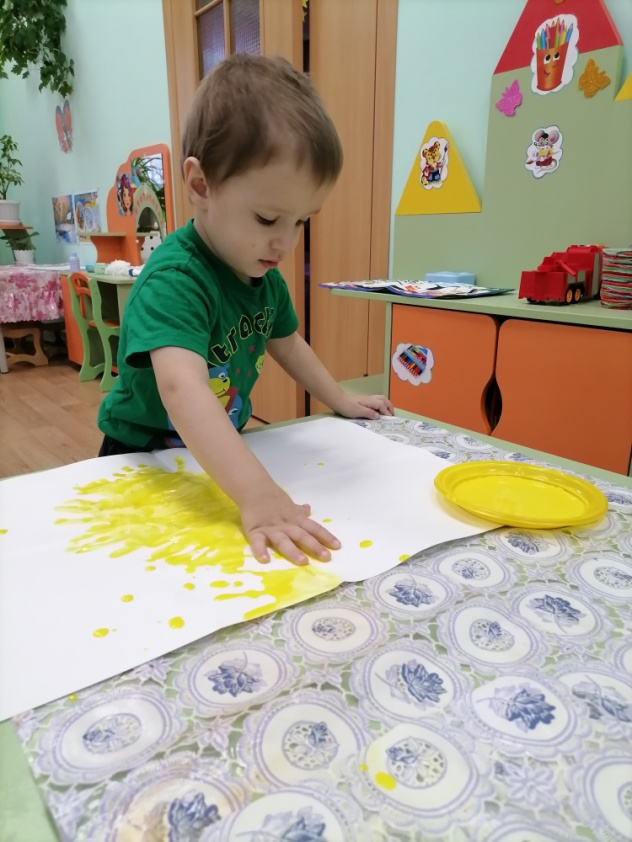 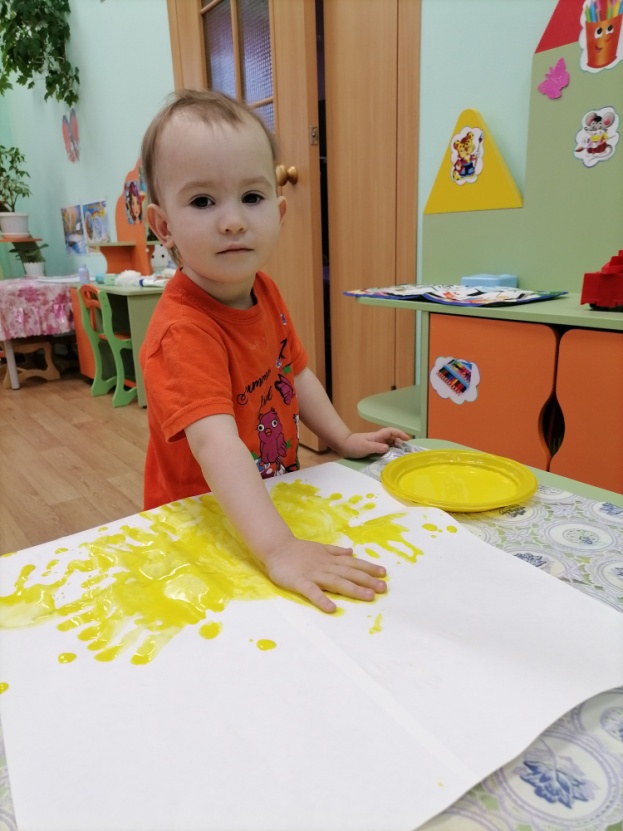 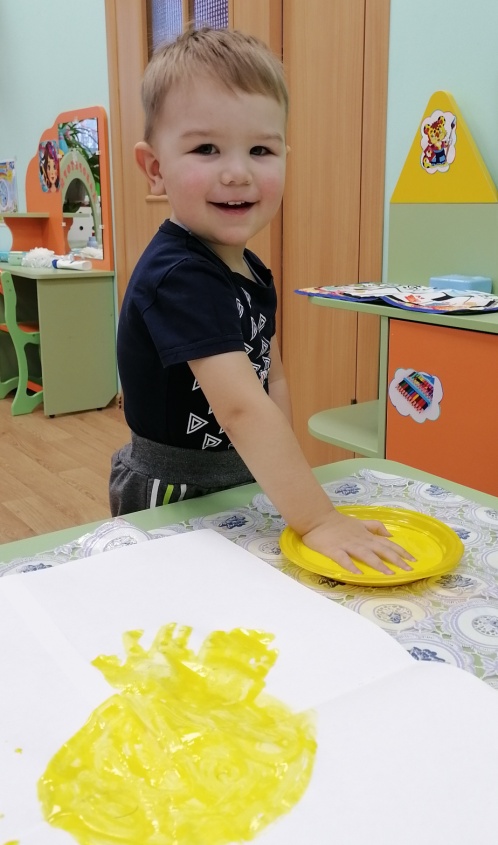 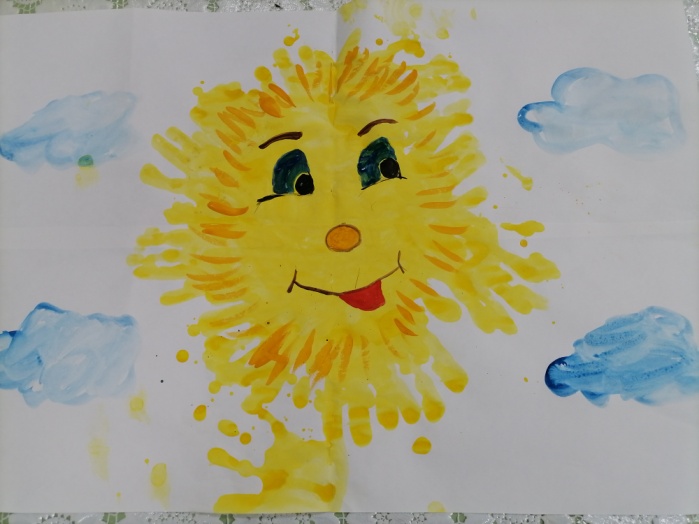 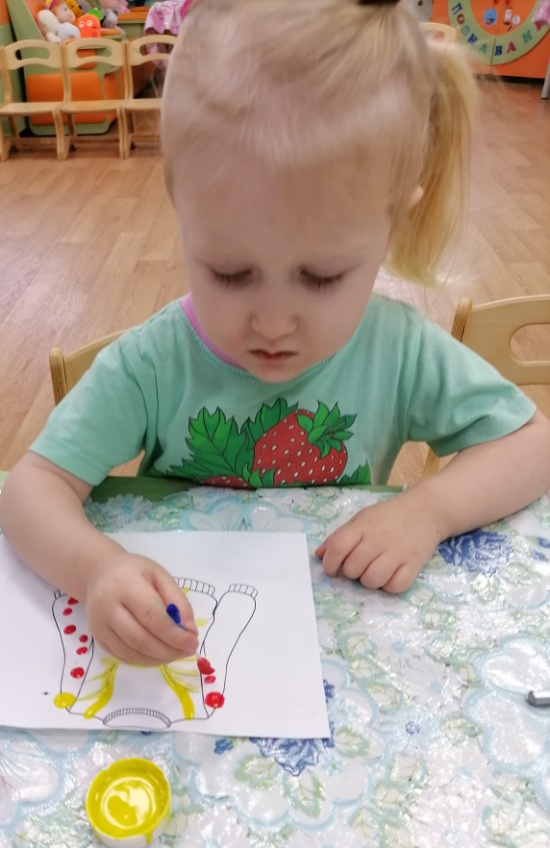 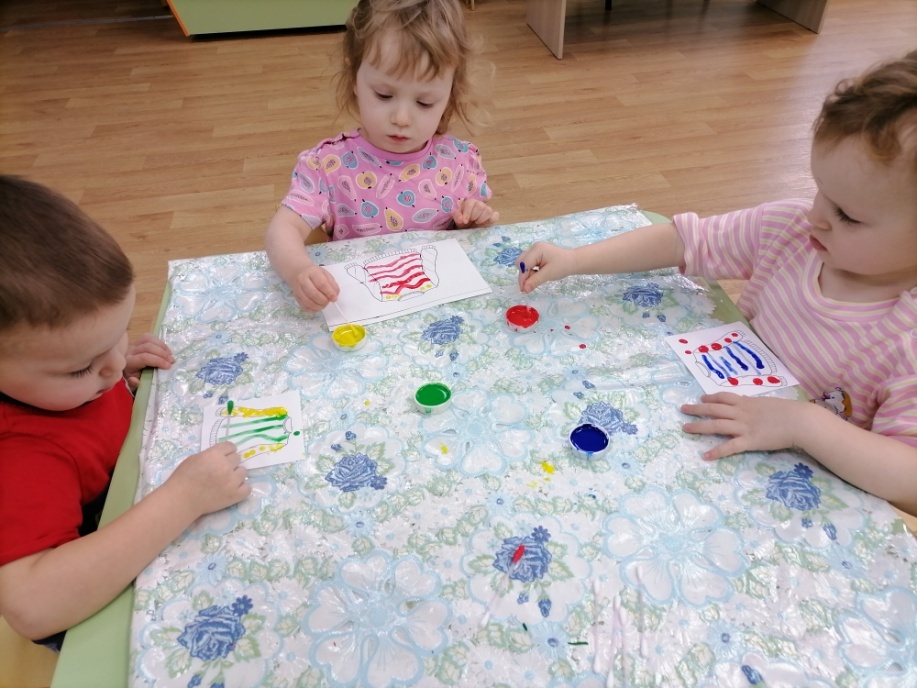 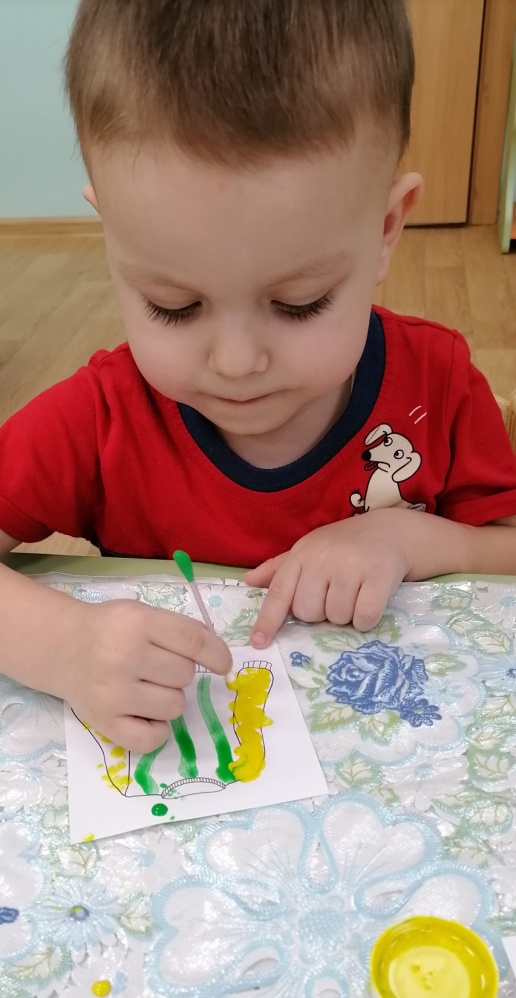 Спасибо 
за внимание!